29
Verimlilik Yönetimi
Prof.Dr. ŞAHİN KAVUNCUBAŞI
1
Sağlık sisteminin tanımı
Bir ülkenin sağlık sistemi, sağlık için sosyal amaçların gerçekleştirilmesi için sağlık hizmetlerinin örgütlenmesi, finansmanı ve sunum mekanizmaları bütünüdür.
Sağlık sistemi, amaçları başarmak için etkileşimde bulunan insanları, kurum ve kuruluşları kapsadığı gibi, bu etkileşimleri yönlendiren süreç ve yapıları da içermektedir (The Commonwealth Fund Commission on a High Performance Health System, 2006).
Sağlık sisteminin sınırları nedir ?
2
AMAÇLAR-PERFORMANS
SAĞLIK SİSTEMİNİN İŞLEVLERİ
Cevap verebilirlik
Stratejik bağlanma (Stewardship)
Kaynak yaratma
Hizmet sunumu
Sağlık
Hakkaniyet (finansal katkı
Finansman
(Kaynak sağlama, harcama)
Sağlık sisteminin amaç ve işlevleri arasındaki ilişkiler (WHR, 2000)
3
Sağlık sisteminin amaçları /performans ölçütleri
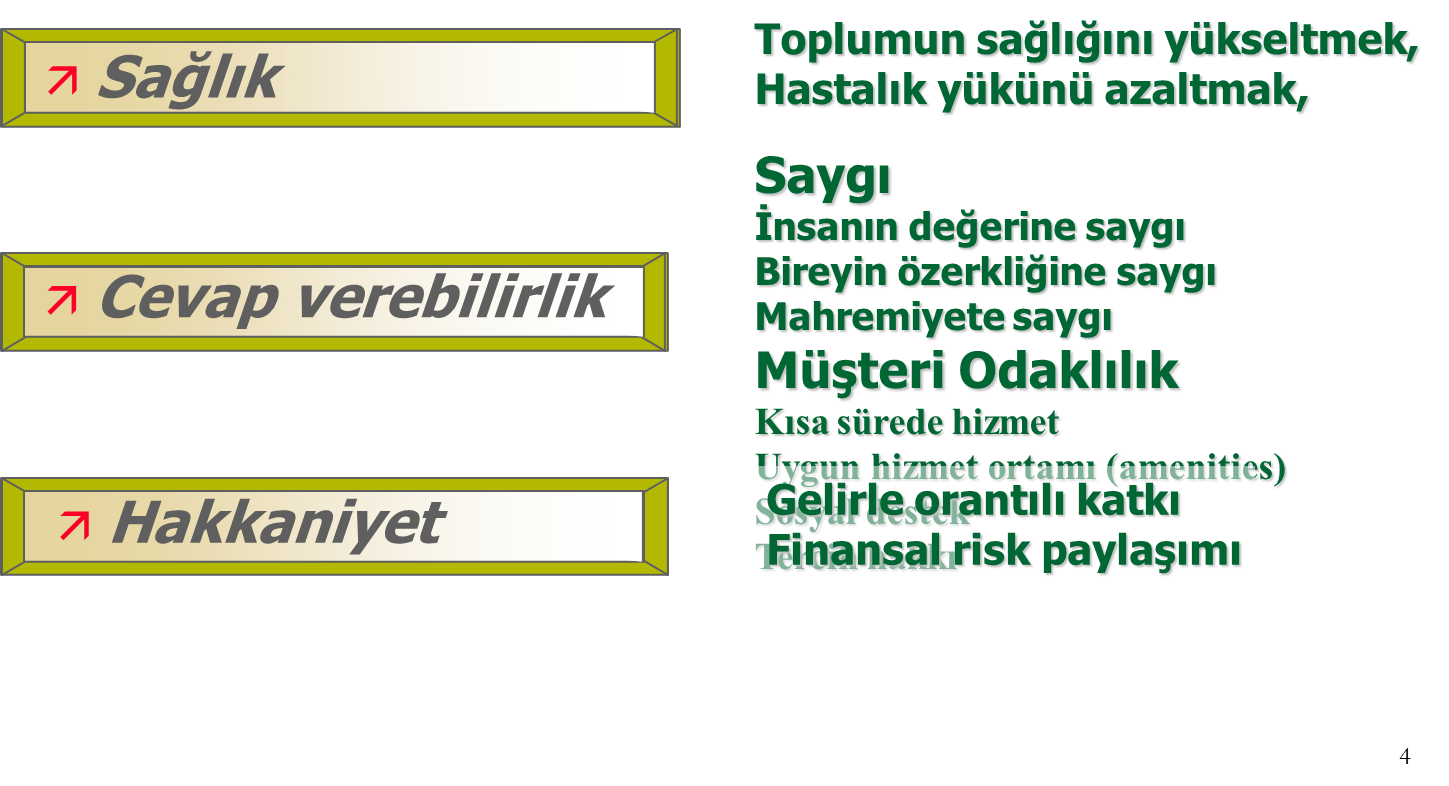 4
ABD Sağlık Sistemi Performans Değerlendirme Çerçevesi
Uzun, sağlıklı ve üretken yaşamlar
Kalite
Erişim
Verimlilik
Hakkaniyet
5
EURO Sağlık Tüketici Endeksi
6
OECD çerçevesi
Sonuçlar     Süreç   Yapı
7
Kanada sağlık ve sağlık sistemi performans indikatörleri çerçevesi
8
Ne kadar para harcandığını biliyoruz, ama bu çok büyük paranın ne kadar işe yaradığı hakkında çok az şey biliyoruz.
Allan Rock
Kanada Sağlık Bakanı
9
MİKRO BAKIŞ: Kurumsal Performansı
Örgütsel performans,  planlanan amaçların en az kaynak kullanılarak gerçekleştirilmesidir.
Performans = f (Kalite + verimlilik)
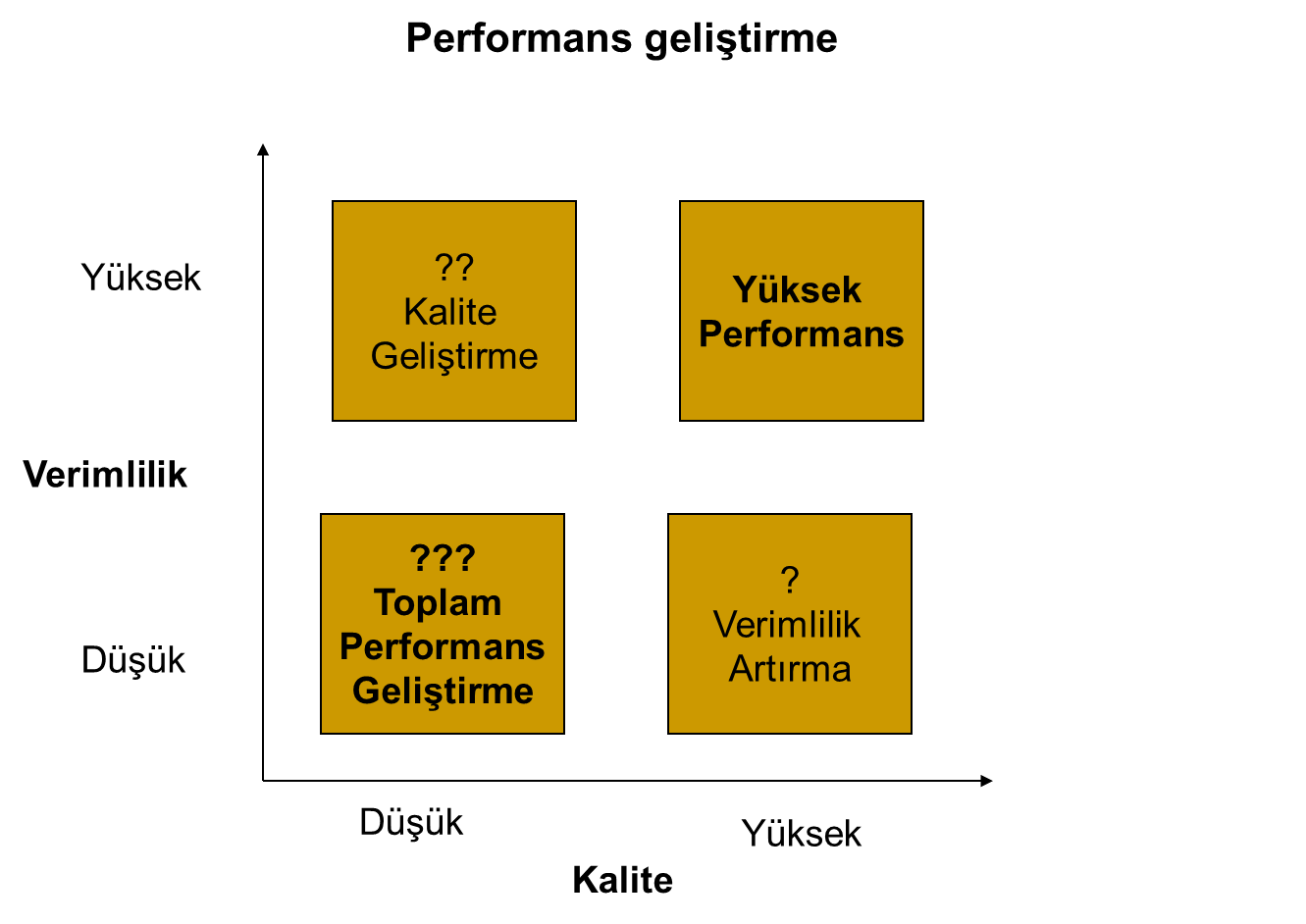 11
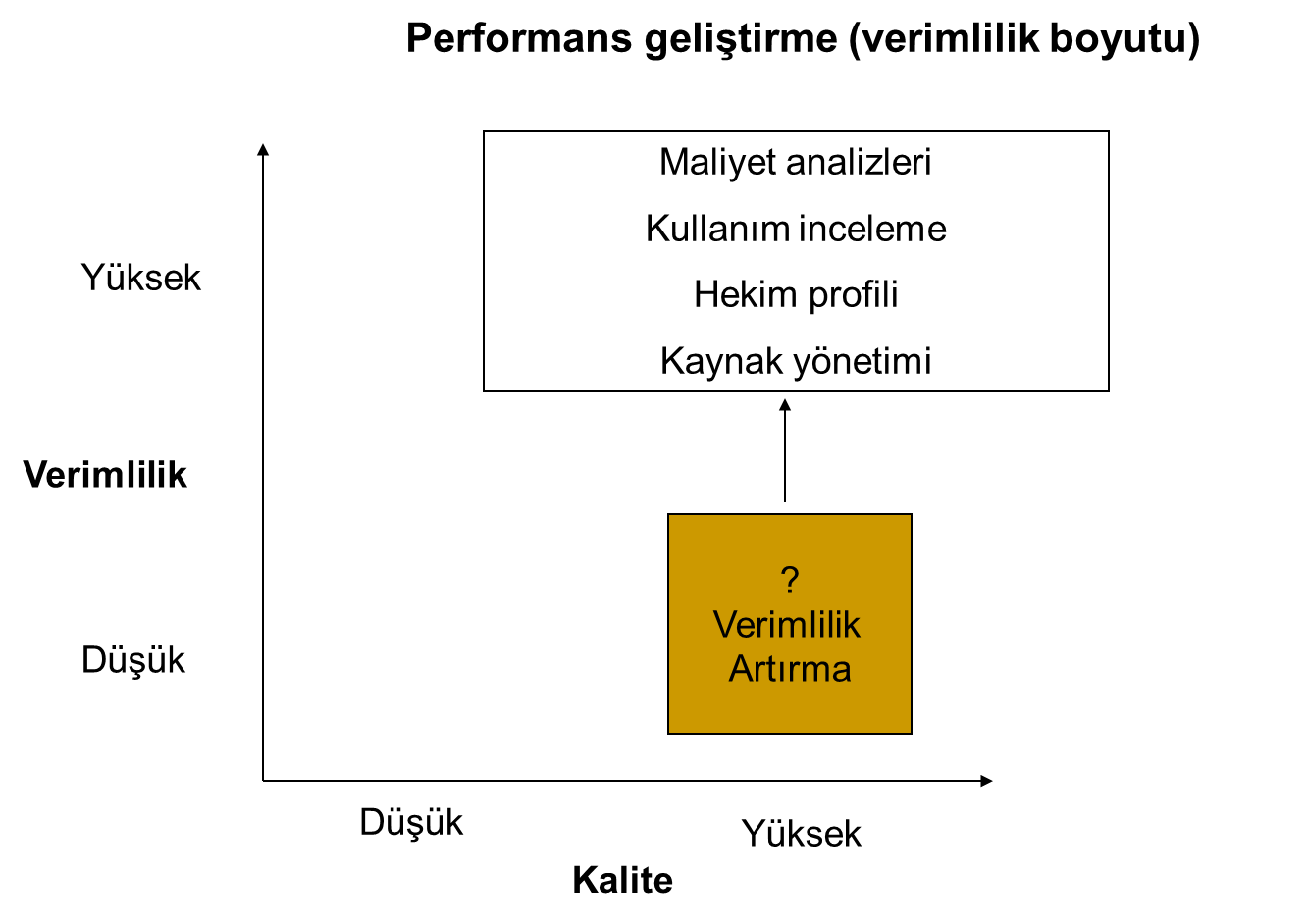 12
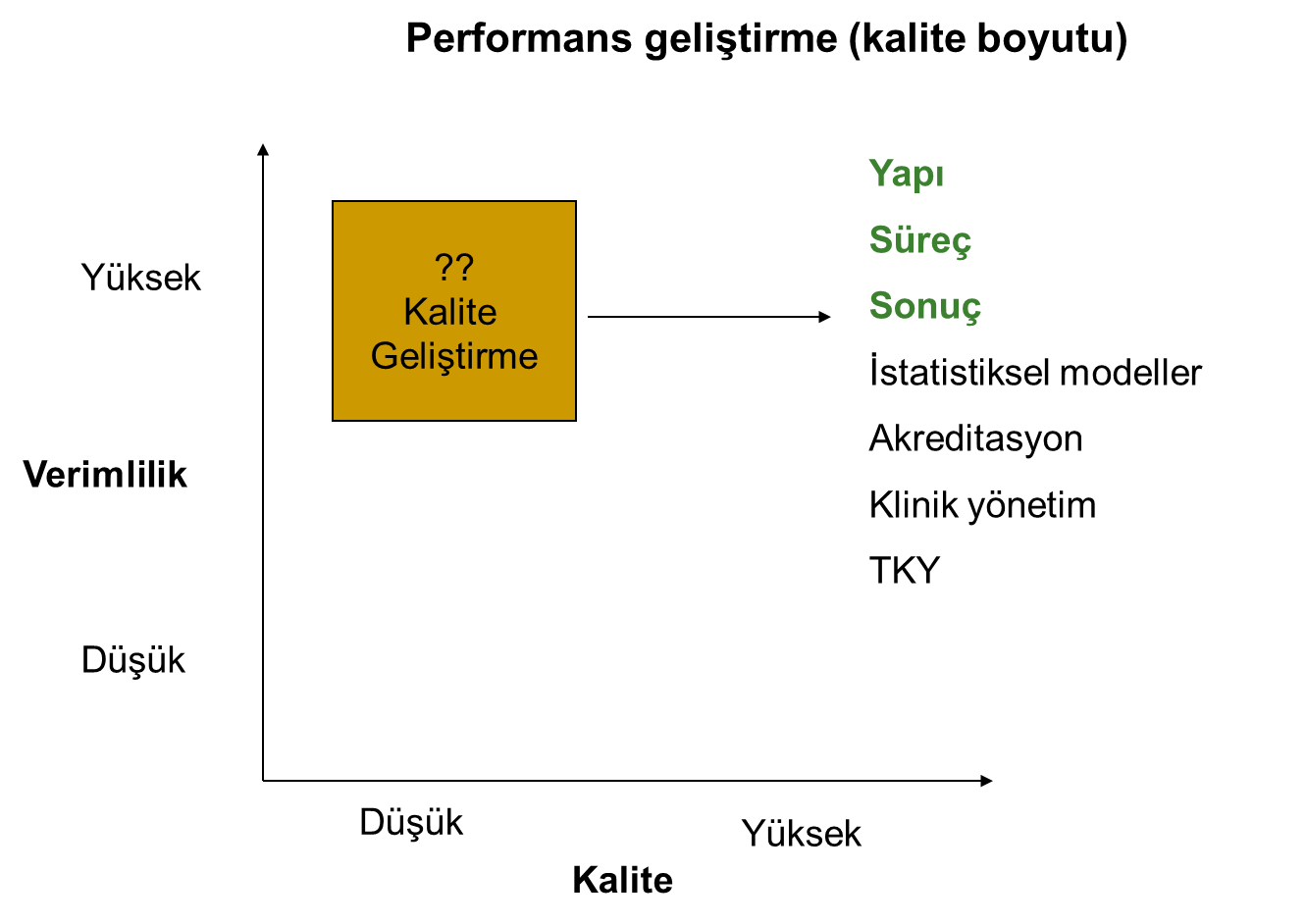 13
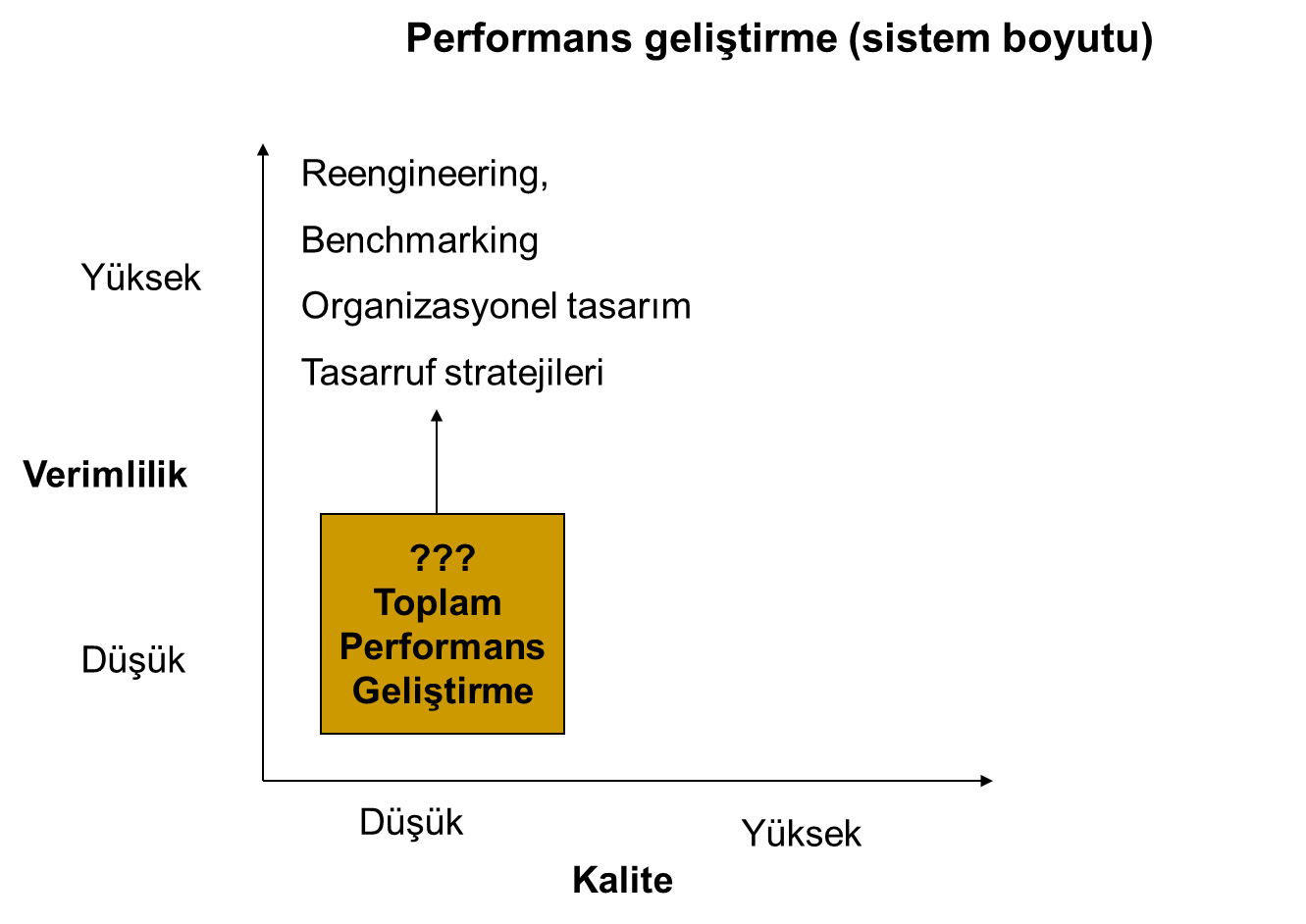 14
Verimlilik
Verimlilik, bir üretim veya hizmet sürecinin belli bir döneminde üretilmiş olan ürün ve hizmetlerle (çıktı), bu üretimi gerçekleştirmek için kullanılan üretim kaynaklarının (girdi) birbirine oranıdır
Maliyetleri etkileyen faktörler
C= f(O, Q, M, P, E)
C: maliyetleri,
O: çıktı miktarını,
Q: çıktının kalitesini,
M: hastanenin hizmet çeşitliliğini (case mix),
P: üretim faktörlerinin fiyatlarını,
E: verimliliği,
16
Sağlık sektöründe başlıca verimsizlik kaynakları(Leveson)
Daha az maliyetle hastane dışında yapılabilecek hizmetlerin hastanede yapılması,
Gereksiz cerrahi işlemler,
Hastalara gereksiz hizmet sağlanması,
Hastaneler arası hasta sevk sisteminin kurulmaması,
Hastane hizmetlerinin yetersiz kullanılması
Hastanelerde hekimlerin gereksiz yere fazla tetkik istemeleri,
Bazı gelişmiş olanakların, araç ve makinelerin iyi kullanılmaması,
Evde bakım sisteminin geliştirilememesi,
Sağlık ocağı ve evlerinin iyi çalışamaması,
Muhasebe sistemlerinin kullanılmaması.
17
Verimlilik ölçüm yaklaşımları
Verimlilik ölçümleri genel olarak üç yaklaşım esas alınarak gerçekleştirilmektedir. Bunlar: 
Oran analizi,
Regresyon analizi 
Parametresiz verimlilik ölçümü
Oran Analizi
Oran analizi en eski ve en sık kullanılan verimlilik ölçüm tekniğidir.  Basit anlatımla, çıktı/girdi oranı temel alınarak verimlilik ölçümü yapılmaktadır.
Hasta/Doktor oranı
Hasta/Yatak Oranı
Toplam maliyet/Hasta günü oranı
Oran analizinin sorunları
Birden çok girdi ve çıktı söz konusu olduğunda kurumlar arası  karşılaştırmalar anlamsız olabilir.  
Hangi hastane verimli ?
9/20/2022
Regresyon yöntemi
Regresyon yöntemiyle verimlilik analizinde ise çıktı miktarı bağımlı değişken, girdiler ise bağımsız değişken olarak ele alınmakta ve matematiksel bir eşitlik elde edilerek hangi örgütün verimli hangisinin verimli olmadığı belirlenebilmektedir.
Regresyon analizi
Veri Zarflama Analizi
VZA-Regresyon analizi
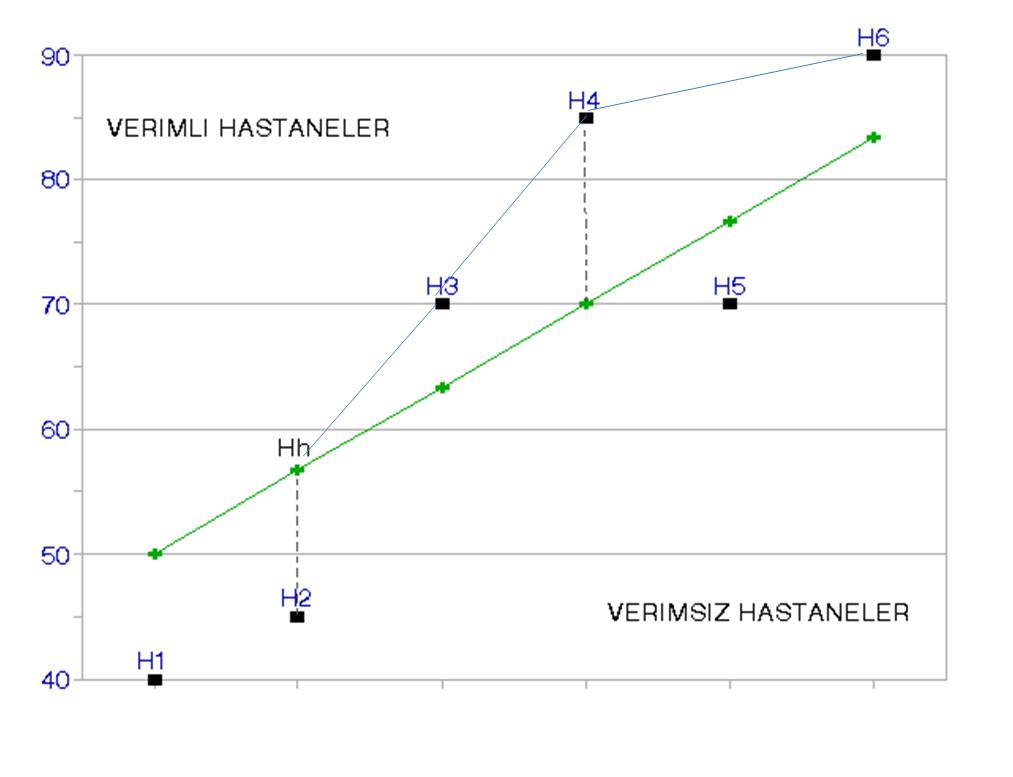 Malmquist İndeks
Zamana göre performans takibinin yapılması sağlık örgütleri için elzemdir. Malmquist indeks, sağlık kurumlarının iki periyot arasındaki performanslarının karşılaştırılmasında kullanılan bir metottur.